HATAY/Antakya
Ovakent Hoca Ahmet Yesevi İmam Hatip OrtaokuluTanıtım Sunusu
TARİHÇE
Okulumuz 2018-2019 Eğitim Öğretim yılında Yıldırım Beyazıt Ortaokulu bünyesinde eğitime öğretime başlamış olup kendi binasının yapımına devam edilmektedir.
Okulumuz ilk mezunlarını 2022-2023 eğitim öğretim yılında  yılında verecektir.
OKULUMUZUN GENEL ÖZELLİKLERİ
Yeni açılan bir okul olmasından şu an sadece 5. ve 6. sınıf öğrencilerimiz mevcuttur. 
Toplamda 4 şubemiz vardır. 
Tüm şubelerimizde akıllı tahta mevcuttur. 
Sınıf mevcutları 20-25 arasındadır.
OKULUMUZUN GENEL ÖZELLİKLERİ
Öğrenci sayımız 87’ dir. 
Okulumuzun 5 öğretmeni bulunmaktadır. 
4 dersliğimiz vardır. 
Bahçesi ve bir de kantini mevcuttur. 
Öğretim şeklimiz ikili eğitimdir. 
Okulumuz Antakya ilçe merkezine 25 km mesafededir.
MİSYONUMUZ
Öğrencilerimizin zihninde,insana, düşünceye, özgürlüğe, ahlâka ve kültürel mirasa saygıya dayanan bir din öğretimi anlayışının yayılmasına katkıda bulunmak.
VİZYONUMUZ
Kültürel mirası değerlendirebilen, yaşanan hayatı yorumlayabilen, problemlere çözüm üretebilen, bireyler yetiştirmek.
OKULUMUZDA OKUTULAN DERSLER
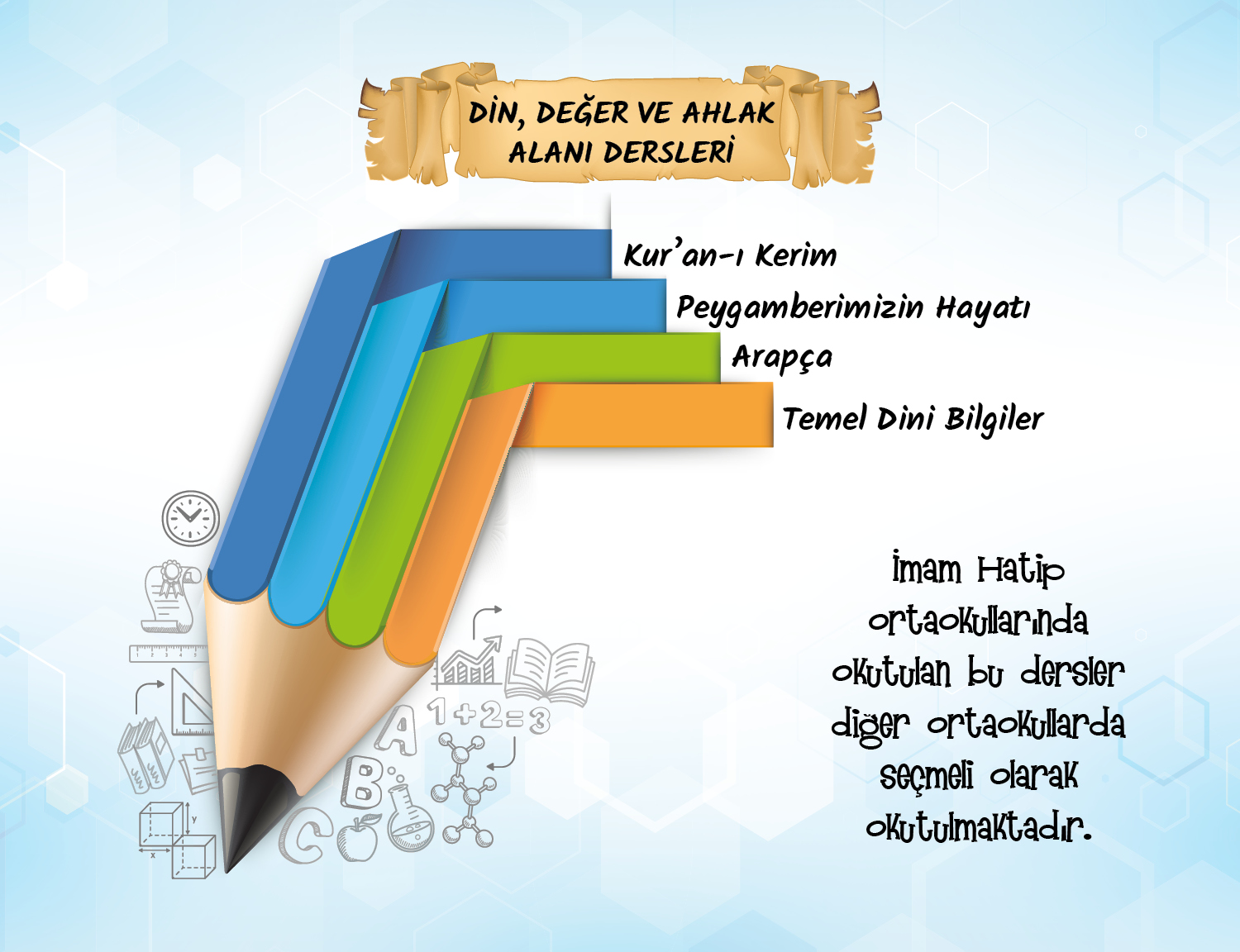 Sınıflarımız
Mesleki Bilgilendirme
Akademik Rehberlik Çalışmalarımız
Sosyal  Etkinlikliğimiz
İftar Etkinlikliğimiz
Dersteyiz
Mesleki Eğitimlerimiz
Okumadayız
Yarışmalarımız
Yarışmalarımız
Yarışmalarımız
Yarışmalarımız
Zeka Oyunları
Yarışmaları Kazananların Ödüllendirmesi
Mevlana Haftası
Graffiti Çalışmalarımız
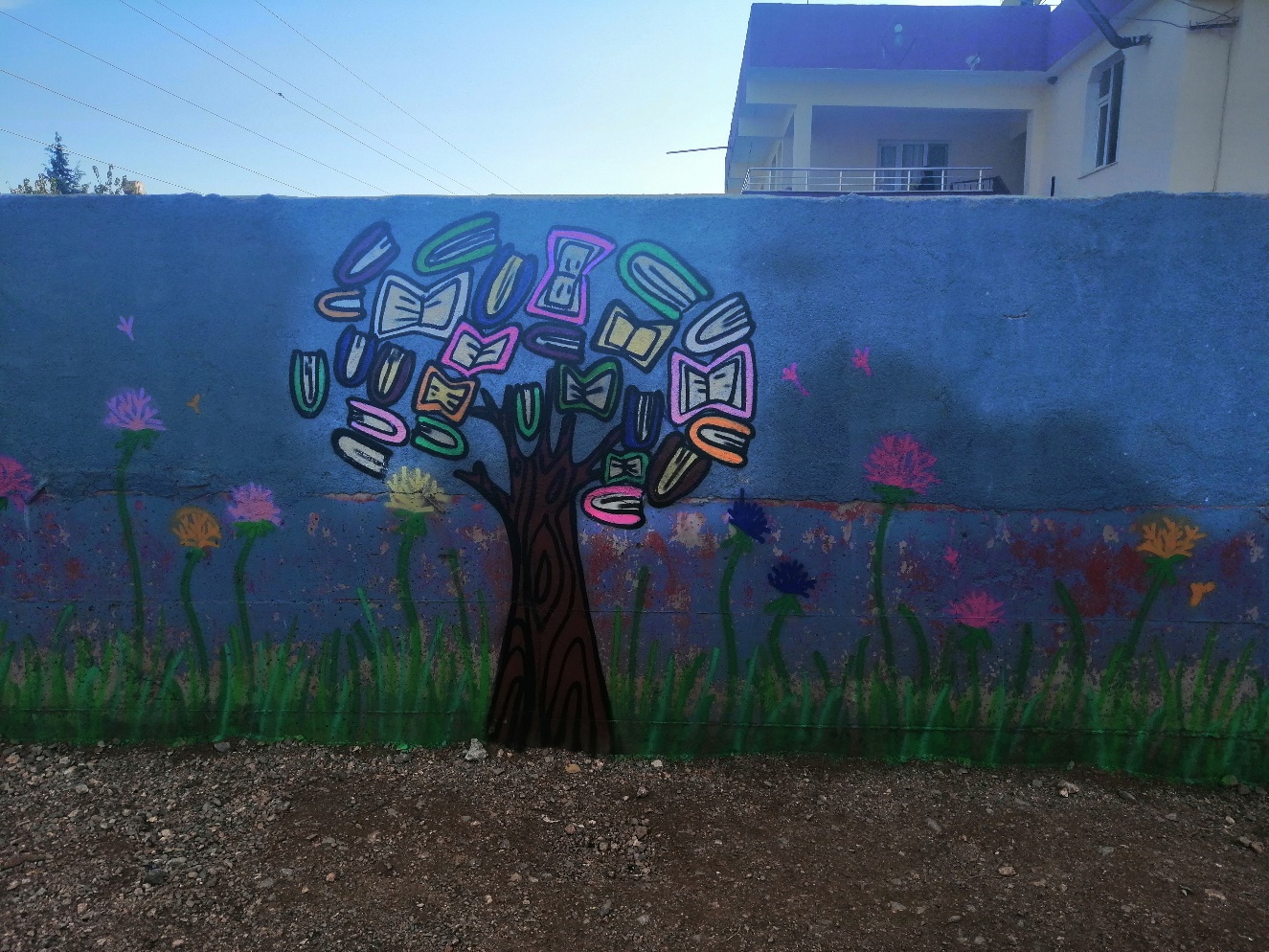 4006 Tübitak Bilim Fuarımızdan
4006 Tübitak Bilim Fuarımızdan
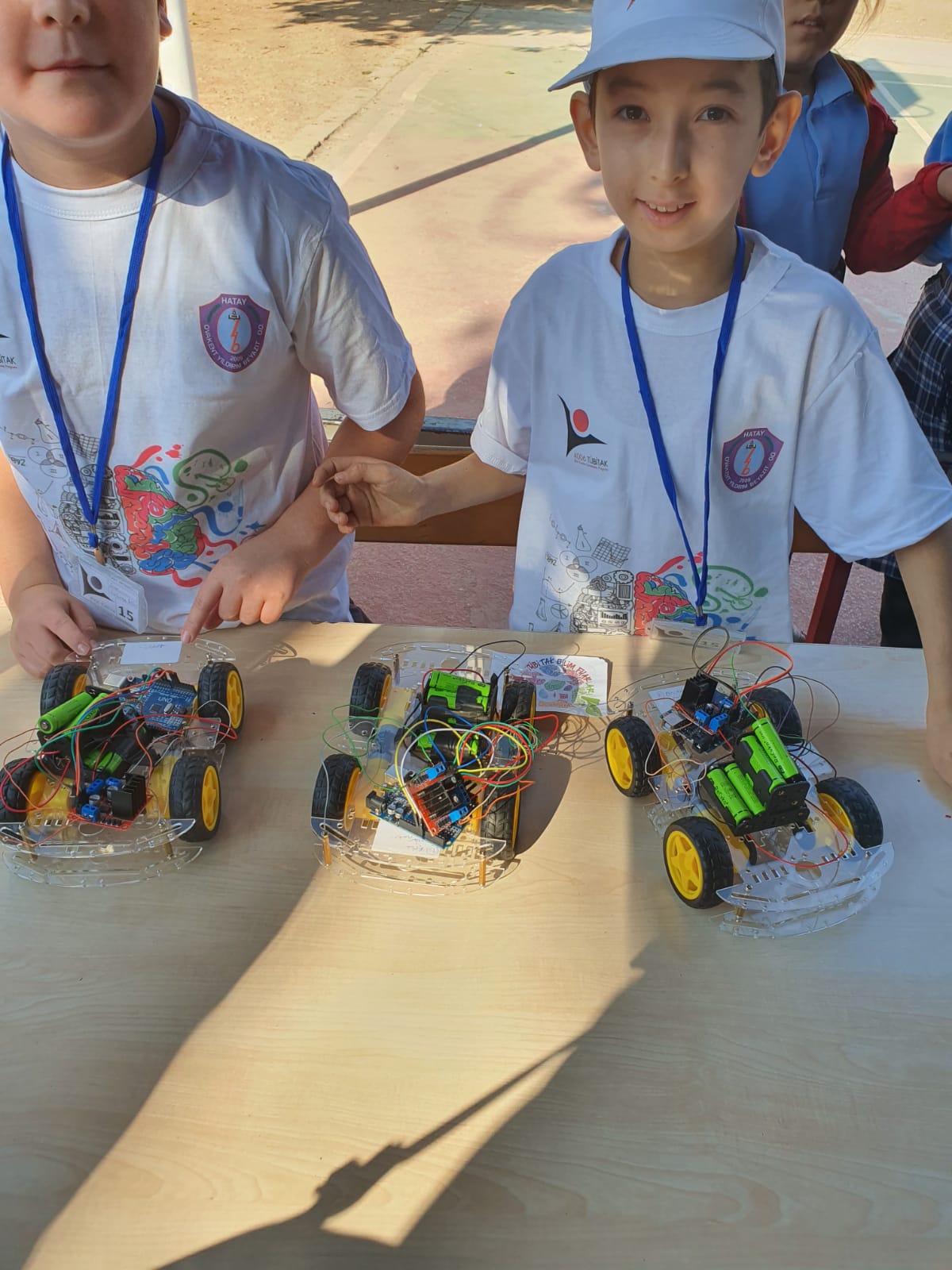 Yangın Tatbikatımız
İtfaiye Personelinden Yangınla İlgili Bilgilendirme
Spor Alanımız
Hoca Ahmet Yesevi İmam Hatip OO
Teşekkür Ederiz.